Портфолио школьника
Горбунов Егор Владимирович
Классный руководитель: Мальцева Виктория Павловна
Начато: 01.09.2021                                 Окончено:
Это я !
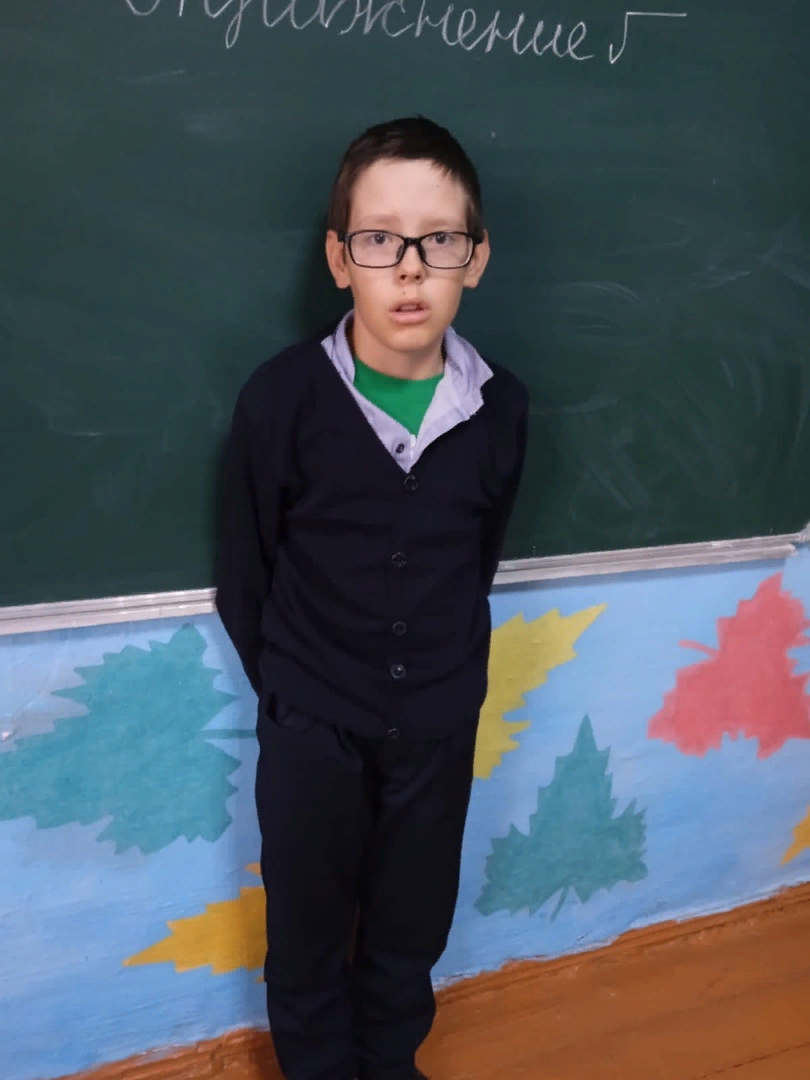 Моя семья
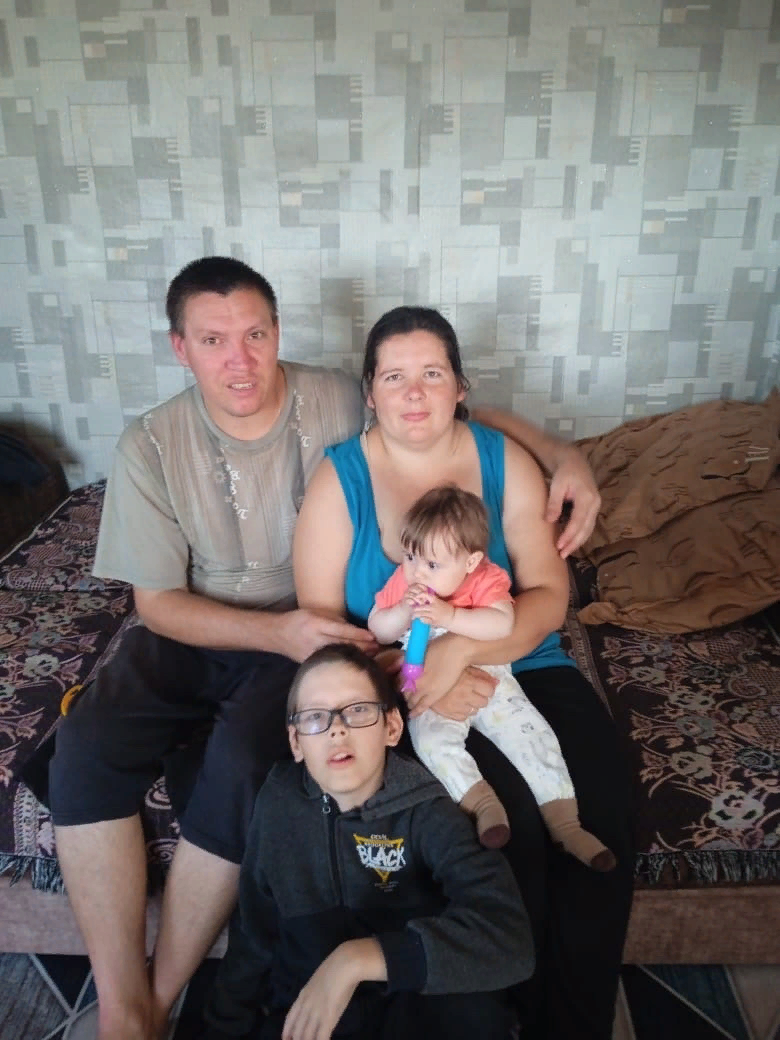 Моя Школа
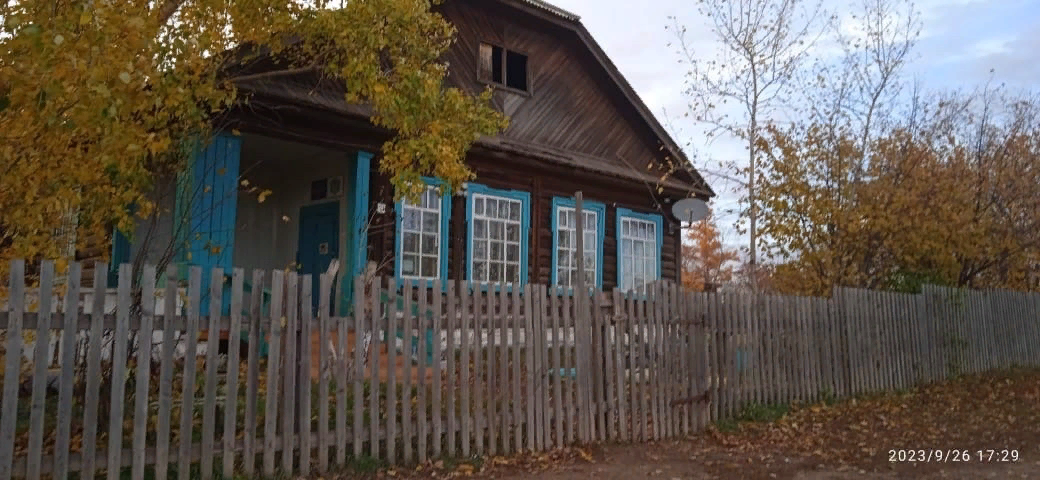 Моя деревня
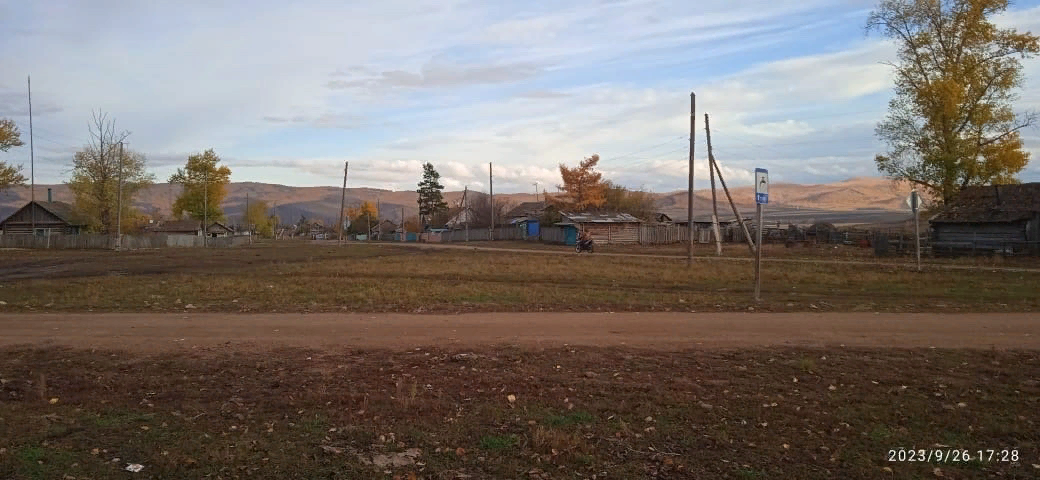 мои достижения
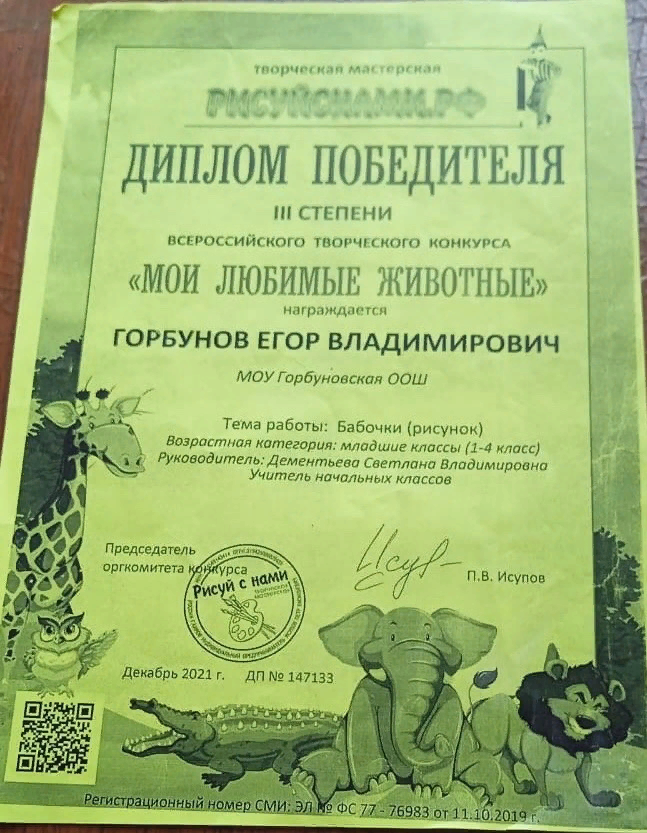 Походы и праздники
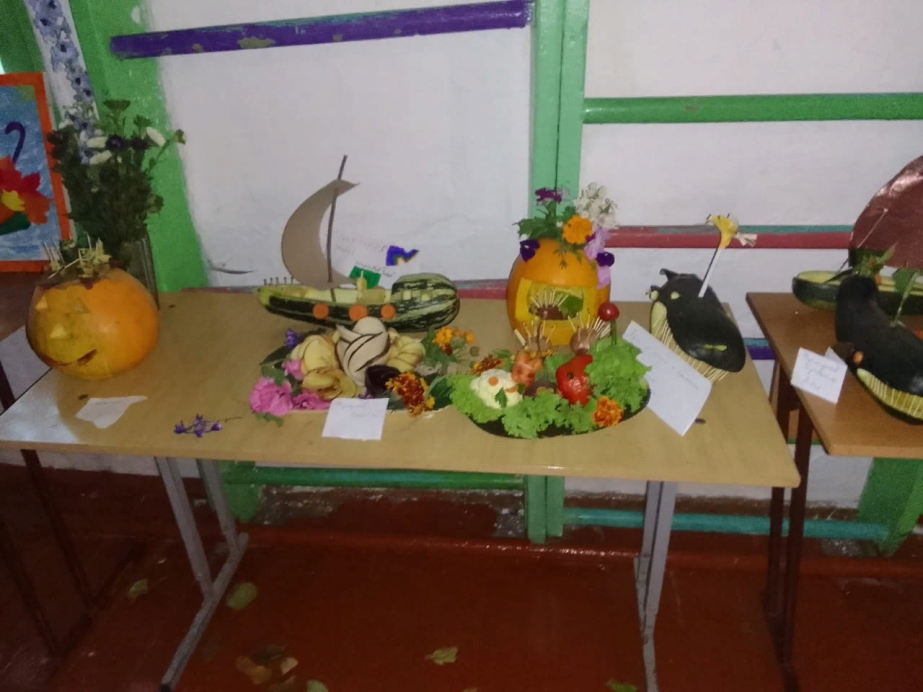 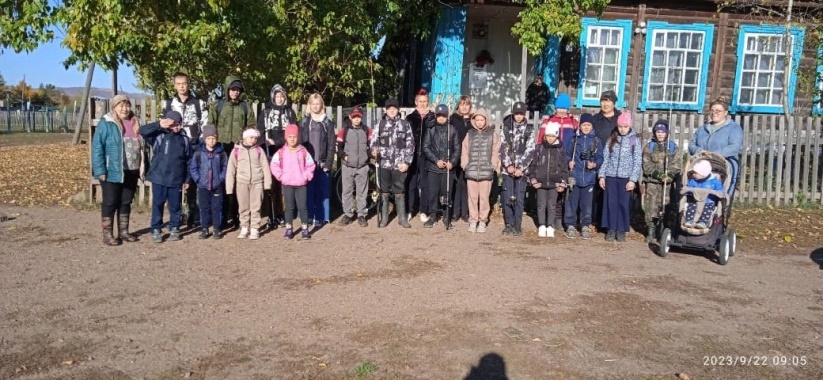 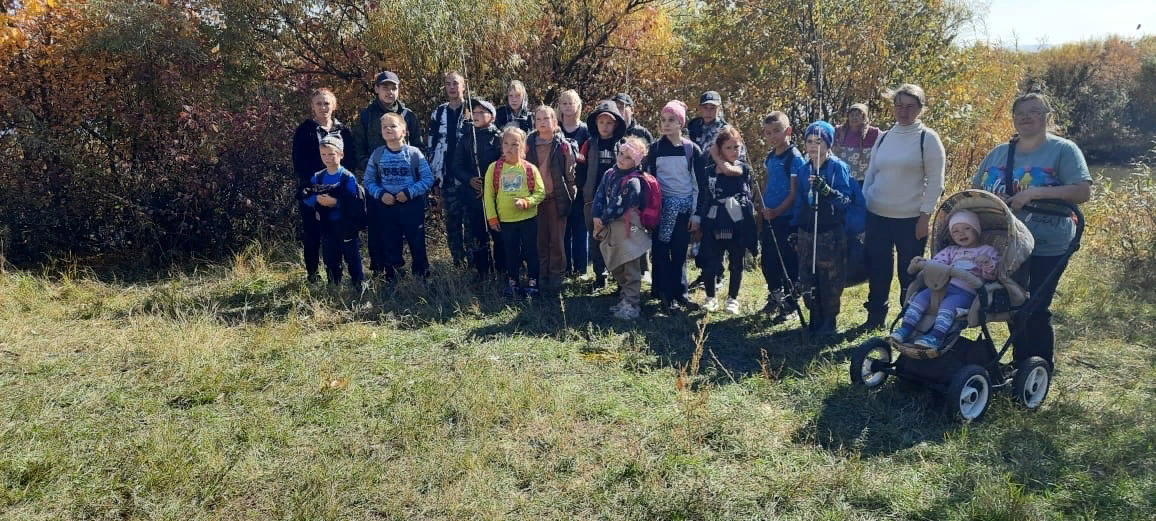